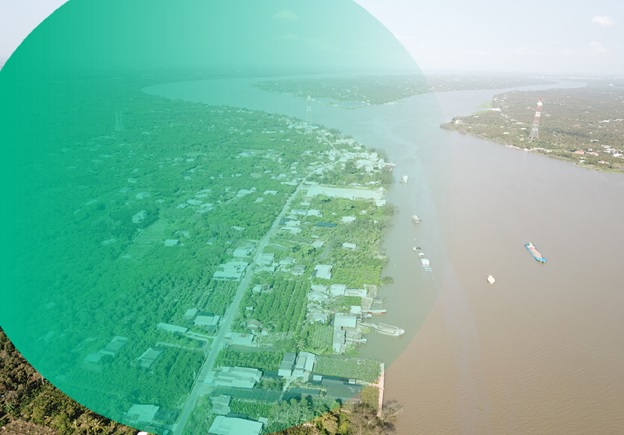 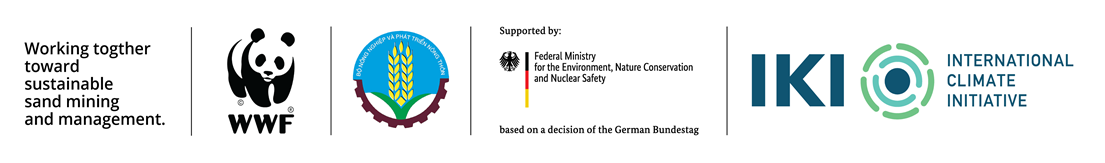 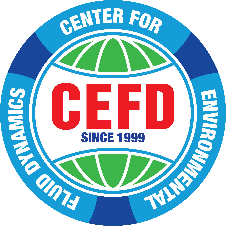 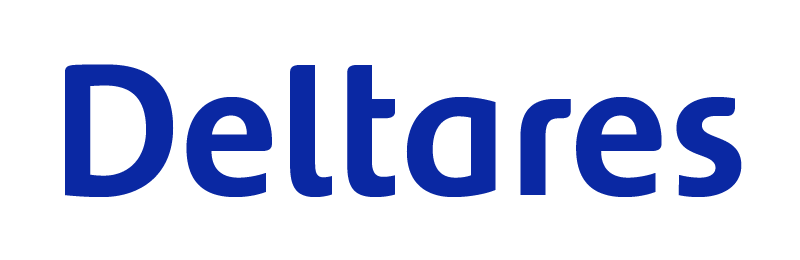 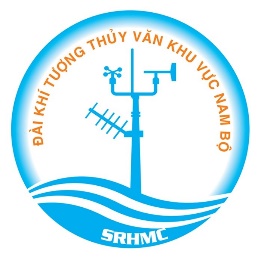 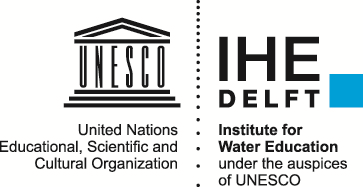 Vo Quoc Thanh, Mick van der Wegen, Johan Reyns, Dano Roelvink, Sepehr Eslami
14-15 June 2023
Tập huấn
Mô hình toán thủy động lực sử dụng Delft3D FM
Dự án: Drifting Sands: Mitigating the impacts of climate change in the Mekong Delta through public and private sector engagement in the sand industry (IKI SMP)
Naam Achternaam
1
Mục tiêu
Mục tiêu của khóa tập huấn là giúp người học hiểu về mô hình toán và thực hành trên phần mềm Delft3D FM.
07/06/2023
2
Nội dung
Hướng dẫn cài đặt phần mềm
Thiết lập mô hình
Phân tích và trình diễn kết quả
07/06/2023
3
Thời gian
07/06/2023
4
Thời gian
07/06/2023
5
Câu hỏi ?
07/06/2023
6